Figure 13. Mean Q20 (A), first spike response latency at 20 dB above CF threshold ...
Cereb Cortex, Volume 14, Issue 9, September 2004, Pages 952–965, https://doi.org/10.1093/cercor/bhh056
The content of this slide may be subject to copyright: please see the slide notes for details.
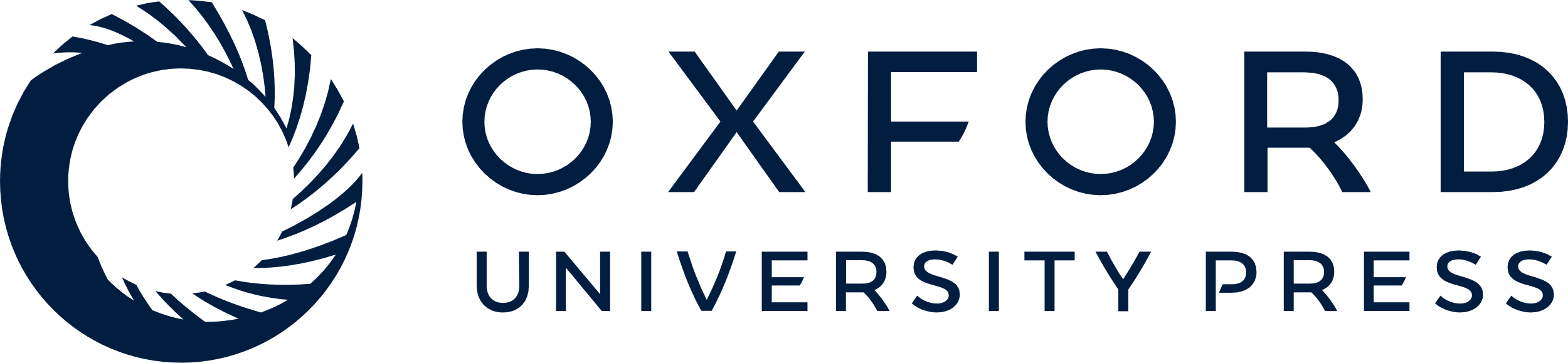 [Speaker Notes: Figure 13. Mean Q20 (A), first spike response latency at 20 dB above CF threshold (CF-L20) (B) and first spike response latency at 20 dB above the 8 kHz threshold (8 kHz-L20) (C) for clusters with characteristic frequencies (CF) between 6.5 and 11.5 kHz for all untrained and trained cats. Clusters have been binned into 1 kHz bins. Histogram bars are centred on a frequency midway between the lower and upper frequency range of each bin. Error bars show standard error of the mean. Asterisks indicate significant differences between untrained and trained means (two-tailed t tests; P < 0.05).


Unless provided in the caption above, the following copyright applies to the content of this slide:]